ZIMA
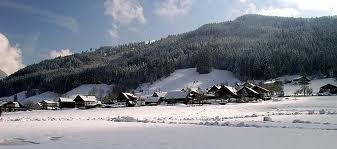 ZIMA
Kdy začíná
21. prosince
Je to den
Zimního slunovratu
Den je nejkratší a noc nejdelší
Zimní měsíce jsou
Prosinec, leden, únor
Slavíme
Vánoce
24.prosince
Štědrý den
31.prosince
Konec starého roku
1. ledna
Nový rok
Led
Rampouchy
Fouká studený vítr
Chumelenice
Sněhová kalamita
Námraza
Zvířata v zimě
Jsou odkázána na člověka.
Co nosí myslivci zvířatům?
Seno, sůl, žaludy, kaštany.
Jak pomáháme ptákům?
Sypeme na krmítka semínka nebo dáváme lůj.
POMOZTE I VY ZVÍŘATŮM.
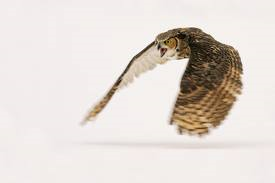 Šablona č. 13
Vypracovala: Květuše Vendégová
Prvouka 
2.ročník ZŠ
ZŠ a MŠ Višňová
30.12.2010
Obrázky www.google.cz